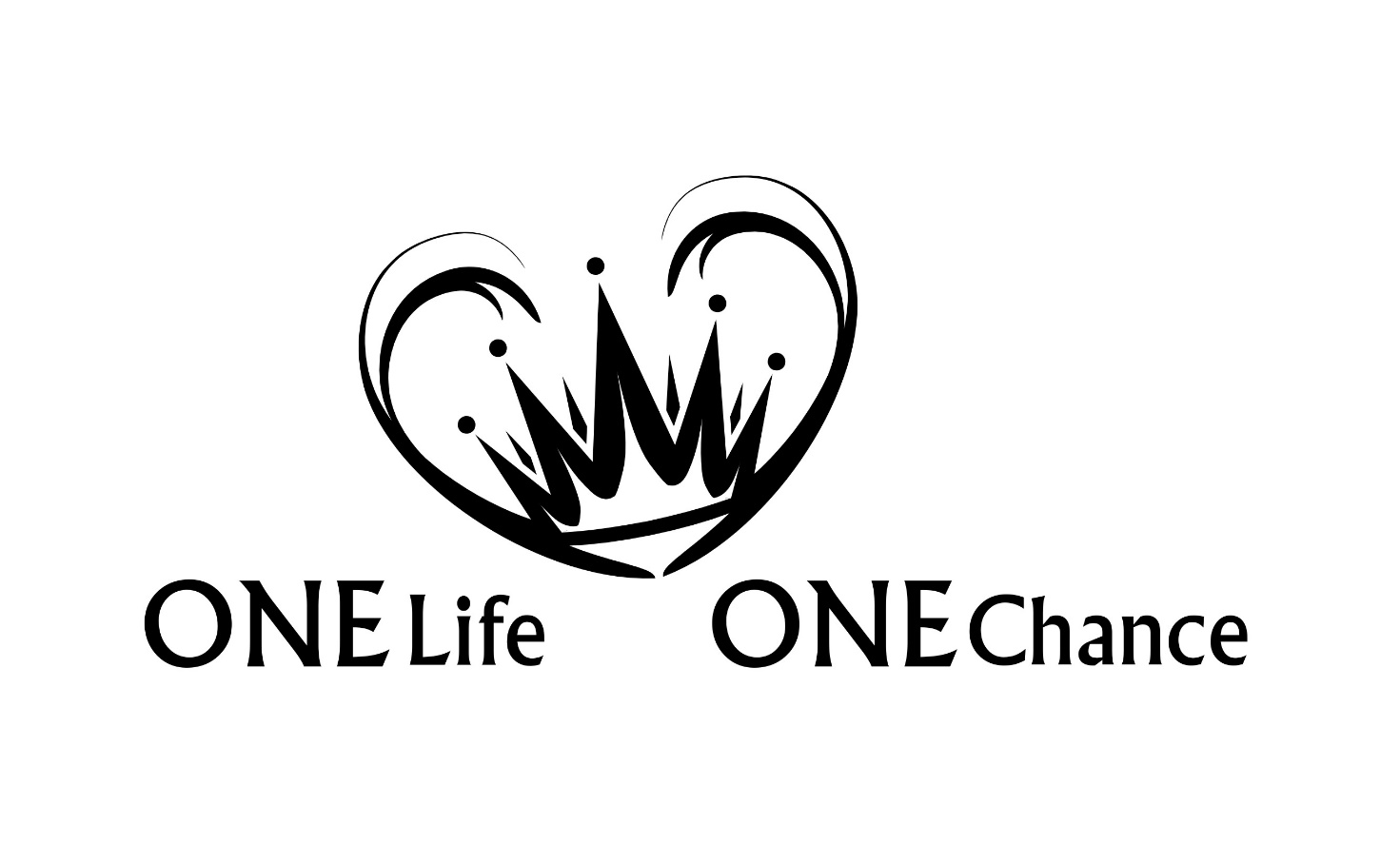 Jeremia Teil 1
Jeremia
Kapitel: 52 | Verse:  1364
Mit Jeremia kommen wir zu dem nächsten großen Propheten was den Umfang betrifft. Es ist das längste Buch der Bibel, wenn man von den Psalmen absieht. Jeremia ist ein ganz anderer Typ als Jesaja. Er wird gerne als der „weinende Prophet“ bezeichnet, weil er als sensibler Mensch persönlich sehr betroffen war über den Zustand seines Volkes. Es gab in dieser Zeit auch wirklich nichts zu lachen. Die Klagelieder, die ebenfalls von ihm stammen, verdeutlichen das in eindrücklicher Weise. Jeremia war ein Prophet des HERRN, der ungeschminkt die Wahrheit verkündete. Während Jesaja prophezeite, dass Juda zerstört werden würde, musste Jeremia mitten in der Zerstörung leben. Er lebte in der schwierigsten Zeit der Geschichte Israels. Wir erfahren sehr viel über Jeremia selbst und das macht das Buch noch interessanter. (Ewald Keck)
"Die Worte Jeremias, des Sohnes Hilkijas, von den Priestern in Anatot im Land Benjamin, …" (1,1)
Das Buch Jeremia ist topaktuell, besonders wieder für die heutige Generation (nach den Generationen zur Zeit Jeremias, des Herrn Jesus, und der heutigen Zeit).  Diese Generationen waren Zeugen von Übergängen von einem heilsgeschichtlichen Zeitalter zum anderen. Besonders auch der Dienst und das Leben Jeremias gibt uns unzählige geistliche Hinweise für unseren (auch der Gemeinde) Auftrag.
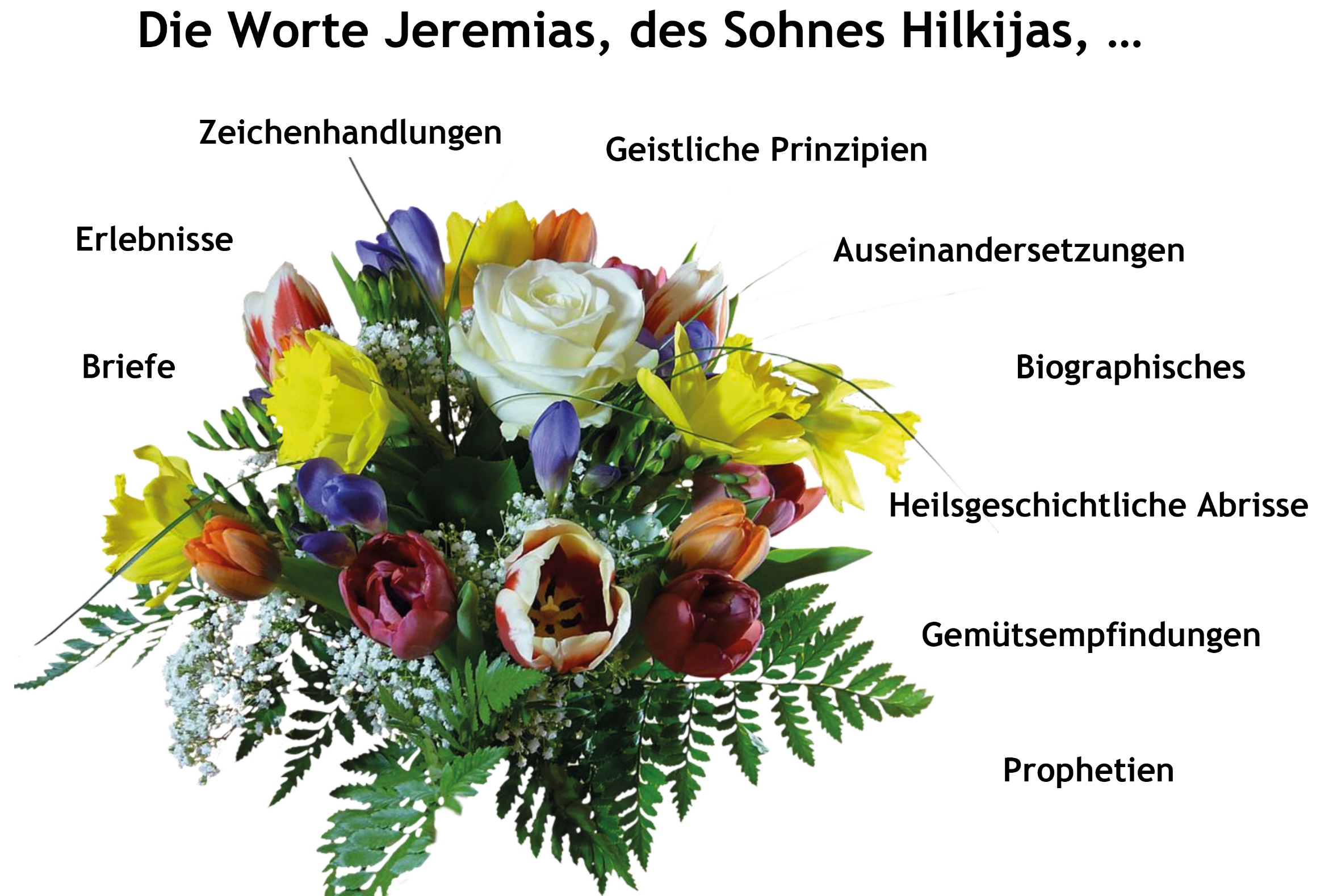 Schwerpunkte des Buches
Warnungen vor Sünde und Gericht haben das gesamte Buch hindurch Priorität, genauso aber auch die Botschaft der Hoffnung und Widerherstellung. Zu den besonders wichtigen Prophezeiungen zählen der Fluch über Jojachin (22,30), die Vorhersage des Messias (23,5-6), die Dauer der Gefangenschaft (25,11) und die Offenbarung des neuen Bundes (31,31-34). Die Themen "Abfall" oder "Untreue" sind auffällig, und im Buch stehen mehr Verwiese auf Babel, bzw. Babylon (164) als in allen übrigen Bibelbüchern zusammen. (Ryrie)
Verfasser und zeitliche Einordnung
"Die Worte Jeremias, des Sohnes Hilkijas, von den Priestern in Anatot im Land Benjamin, 2 zu dem das Wort des HERRN geschah in den Tagen Josias, des Sohnes Amons, des Königs von Juda, im dreizehnten Jahr seiner Regierung. 3 Und es geschah ⟨auch⟩ in den Tagen Jojakims, des Sohnes Josias, des Königs von Juda, bis zum Ende des elften Jahres Zedekias, des Sohnes Josias, des Königs von Juda, bis zur Wegführung Jerusalems im fünften Monat." (1,1-3)
Berufung Jeremias
Ein aussergewöhnlicher Prophet für eine aussergewöhnliche heilsgeschichtliche Zeit
"Ehe ich dich im Mutterleib bildete, habe ich dich erkannt, und ehe du aus dem Mutterschoß hervorkamst, habe ich dich geheiligt; zum Propheten für die Nationen habe ich dich eingesetzt. 6 Da sagte ich: Ach, Herr, HERR! Siehe, ich verstehe nicht zu reden, denn ich bin ⟨zu⟩ jung." (1,5-6)
Berufung Jeremias
Ein aussergewöhnlicher Prophet für eine aussergewöhnliche heilsgeschichtliche Zeit
Von seiner "öffentlichen" Berufung an hatte Jeremia kein Privatleben mehr, d.h. sein Leben war seine Berufung und umgekehrt. Gott gab ihm zudem den Auftrag, als bewahrende Massnahme ledig zu bleiben (16,2-4), er durfte an keine Trauerfeier gehen (16,5) und auch an keinem Fest teilnehmen (16,8). Dies alles drückte Jeremia an den Rand der Gesellschaft und viele Zeitgenossen haben ihn wohl als verrückt erklärt.
Berufung Jeremias
Ein aussergewöhnlicher Prophet für eine aussergewöhnliche heilsgeschichtliche Zeit
Sein Prophetendienst brachte vieles an Ablehnung und Verfolgung mit sich (physisch und psychisch):
- Geschlagen und in den Block gelegt (20,1-2)
- Versenkt in eine mit Schlamm gefüllte Zisterne (38,6-13)
- Er wurde ständig angefeindet durch falsche Propheten (z.B. Kp 28)
- Seine Mitbürger aus Anatot stellten sich gegen ihn und wollte ihn töten (11,21)
- Sein Vater und seine Brüder waren gegen ihn (12,6)
Berufung Jeremias
Ein aussergewöhnlicher Prophet für eine aussergewöhnliche heilsgeschichtliche Zeit
"Und sie werden gegen dich kämpfen, dich aber nicht überwältigen, denn ich bin mit dir, spricht der HERR, um dich zu retten." (1,19)
Berufung Jeremias
Ein aussergewöhnlicher Prophet für eine aussergewöhnliche heilsgeschichtliche Zeit
"Und ich, siehe, ich mache dich heute zu einer befestigten Stadt und zu einer eisernen Säule und zu einer ehernen Mauer gegen das ganze Land, für die Könige von Juda, für seine Obersten, seine Priester und das Volk des Landes." (1,18)
Einen Auftrag, den niemand will!
Jeremias Auftrag zum Prophetendienst ist eine Berufung, die niemand freiwillig auf sich nimmt! Dies gilt auch für uns. Wir sollen Jeremia nicht kopieren, aber von seinem Leben, seinem Glauben, seinem Mut, seiner Unerschrockenheit, seiner Ausdauer und seiner Wortkenntnis lernen!
Einen Auftrag, den niemand will!
Ablehnung trotz Gottes inspiriertem und autorisierten Wort:

"Und der HERR streckte seine Hand aus und rührte meinen Mund an, und der HERR sprach zu mir: Siehe, ich lege meine Worte in deinen Mund." (1,9)
Einen Auftrag, den niemand will!
Benedikt Peters schreibt:
Beliebt war er nicht, Erfolg sah er auch keinen, und er musste sein geliebtes Heimatland verlassen. Nichts blieb ihm! Das war der Mann, den Gott erwählte, sein letzter Zeuge im untergehenden Jerusalem zu sein. Er sah zwar nichts davon, und doch waren sowohl Daniel als auch Hesekiel Früchte seines Wirkens. Ohne den Dienst Jeremias wäre die beiden im Exil wohl nicht das geworden, was sie wurden.
Auftrag (Schlüsselvers)
"Siehe, ich habe dich an diesem Tag über die Nationen und über die Königreiche bestellt, um auszureißen und niederzureißen, zugrunde zu richten und abzubrechen, um zu bauen und zu pflanzen." (1,10)
Auftrag (Schlüsselvers)
Einer der Propheten musste den "Tod" der Nation Juda begleiten. Einer musste der letzte sein auf dem sinkenden Schiff. Dieser Prophet war Jeremia! In der letzten Stunde Jerusalems, des Tempels und des Königtums war Jeremia dort.
Auftrag (Schlüsselvers)
Im 4. Monat des Jahres 586 v.Chr. fällt Jerusalem, sie wird zerstört und verbrannt (39,1-10; 52). "Unheilige" Hände greifen nach den heiligen Geräten des Herrn. Die Wohnstätte Gottes (Tempel) ist nicht mehr … aus dieser Katastrophe und diesem Leiden heraus schrieb Jeremia die (fünf) Klagelieder.
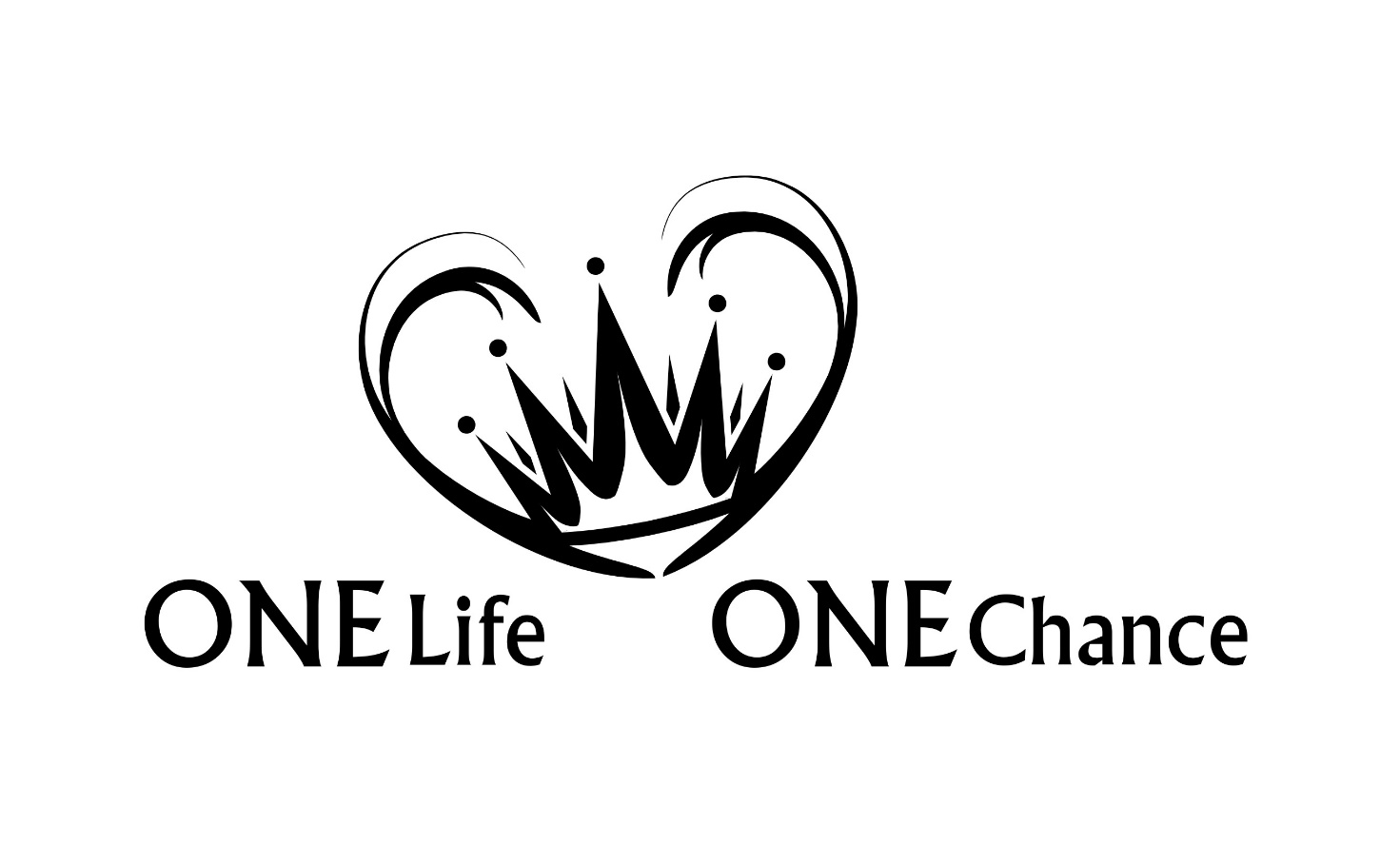 Jeremia Teil 1